RFID Cardinality Estimation with Blocker Tags
Xiulong Liu, Bin Xiao, Keqiu Li, Jie Wu, Alex X. Liu, Heng Qi and Xin Xie
Presenter:  Dr. Bin Xiao
The Hong Kong Polytechnic University, Hong Kong
csbxiao@comp.polyu.edu.hkt
Outline
1
Background & Motivation
2
Problem Formulation
3
RFID Estimation scheme with Blocker tags (REB)
4
Theoretical Analysis
5
Performance Evaluation
6
Conclusion
Background & Motivation
Radio Frequency Identification.
An identification system that consists of chip-based tags, readers, and a back-end.
Each tag has a unique 96-bit ID to identify the tagged object.
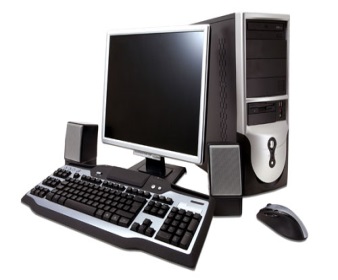 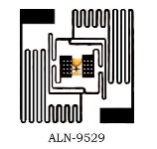 RFID tags
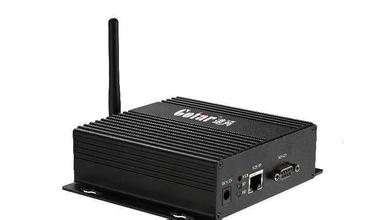 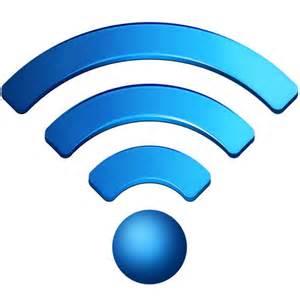 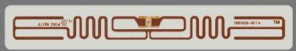 Server
Reader
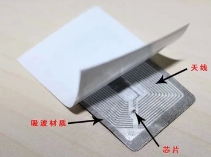 RFID Background
Two types of RFID tags:
Passive tags and Active tags
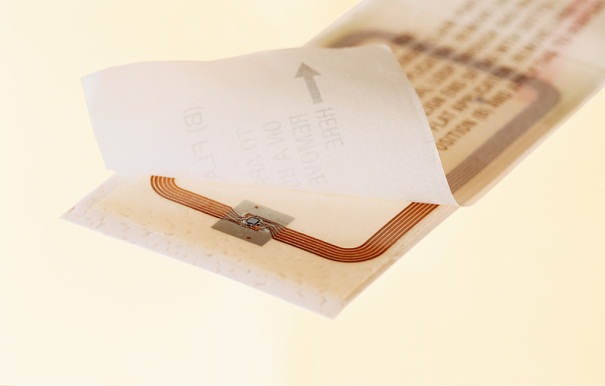 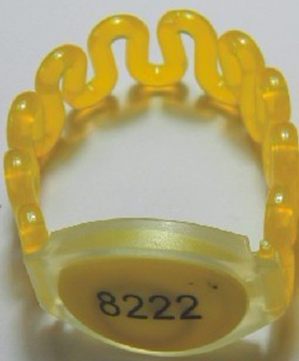 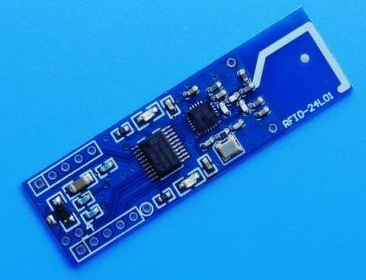 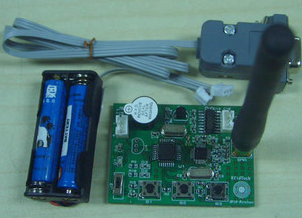 Passive tags
Active tags
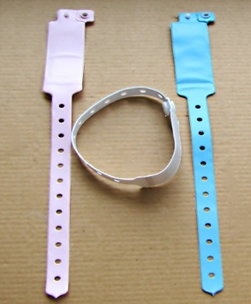 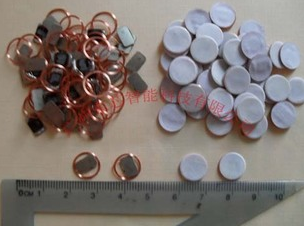 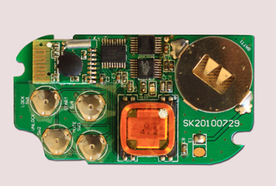 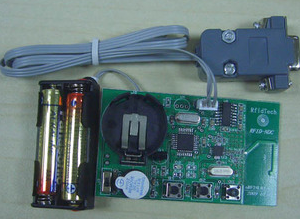 Wireless
RFID Background
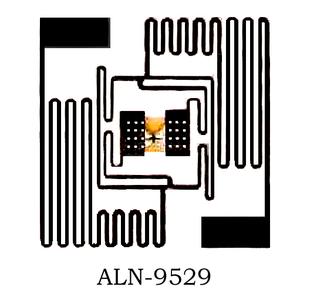 vs.
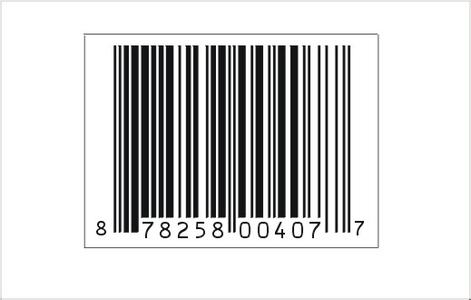 RFID
Bar-code
Advantages of RFID over bar-code:
remote access
non-line-of-sight reading
multiple simultaneous accesses
large rewritable memory
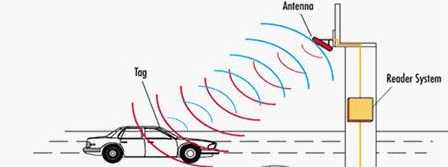 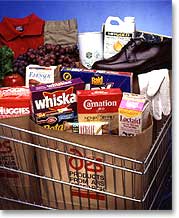 [Speaker Notes: Compared with the conventional barcode system, RFID technology has many attractive properties. For example, the RFID tag can be read in a longer distance; even if there is something between the reader and RFID tags, the dada can still be retrieved; However, bar-code does not work under this situation; Multiple RFID tags can be read simultaneously. However, bar-code can only be scanned one by one. The chip of RFID tag can store more information than bar-code.]
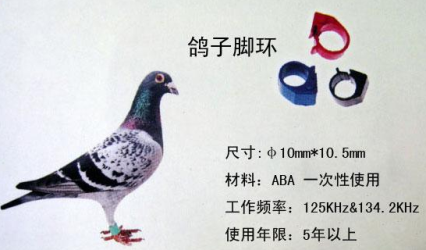 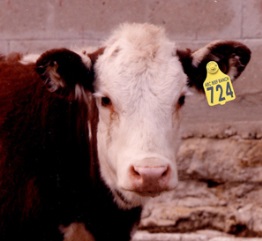 Background & Motivation
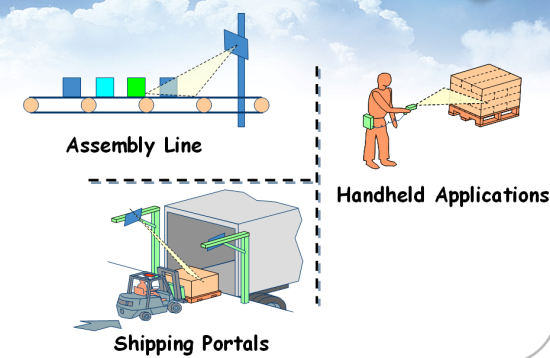 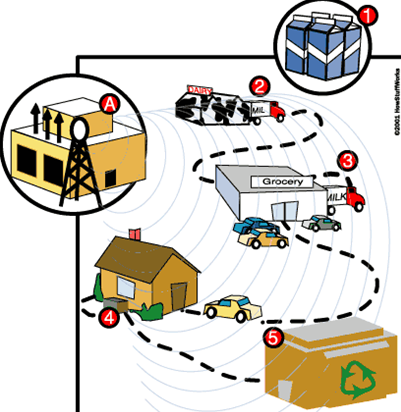 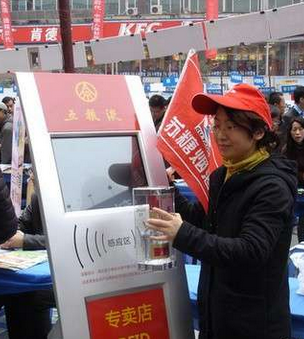 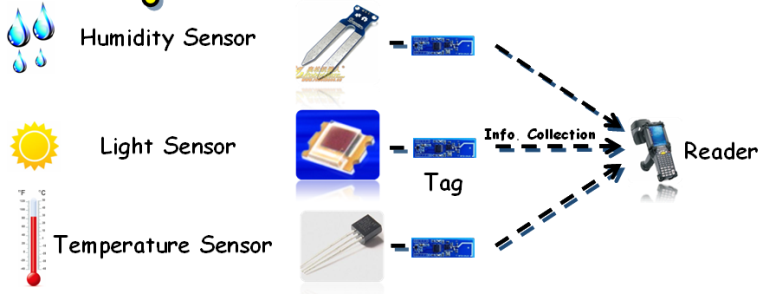 Background & Motivation
The widely-used RFID tags impose serious privacy concerns.
Reason: When C1G2 tags are interrogated by an RFID reader, no matter whether the reader is authorized or not, they blindly respond with their IDs and other stored information (such as manufacturer, product type, and price) in a broadcast fashion.
Background & Motivation
What woman wants her dress size to be publicly readable by any nearby scanner? 
Who wants the medications and other contents of a purse to be scannable? 
Who wants his or her location to be tracked and recorded based on the unique ID number in their shoes or other clothing?
An effective solution to this privacy issue is to use commercially available blocker tags.
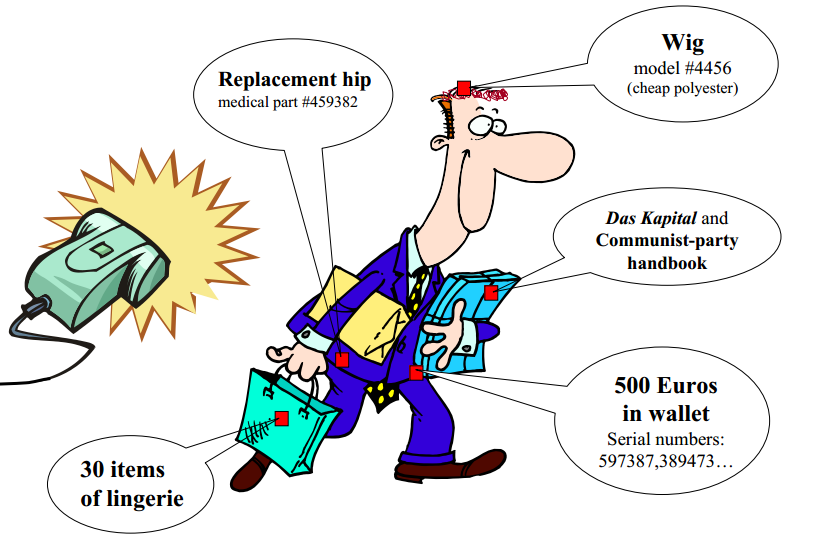 Background & Motivation
What are blocker tags?
A blocker tag is an RFID device that is preconfigured with a set of known RFID tag IDs, which we call blocking IDs. The blocker tag behaves as if all tags with its blocking IDs are present.
Background & Motivation
How blocker tags protect the privacy?
A blocker tag protects the privacy of the set of genuine tags whose IDs are among the blocking IDs of the blocker tag because any response from a genuine tag is coupled with the simultaneous response from the blocker tag; thus, the two responses always collide and attackers cannot obtain private information.
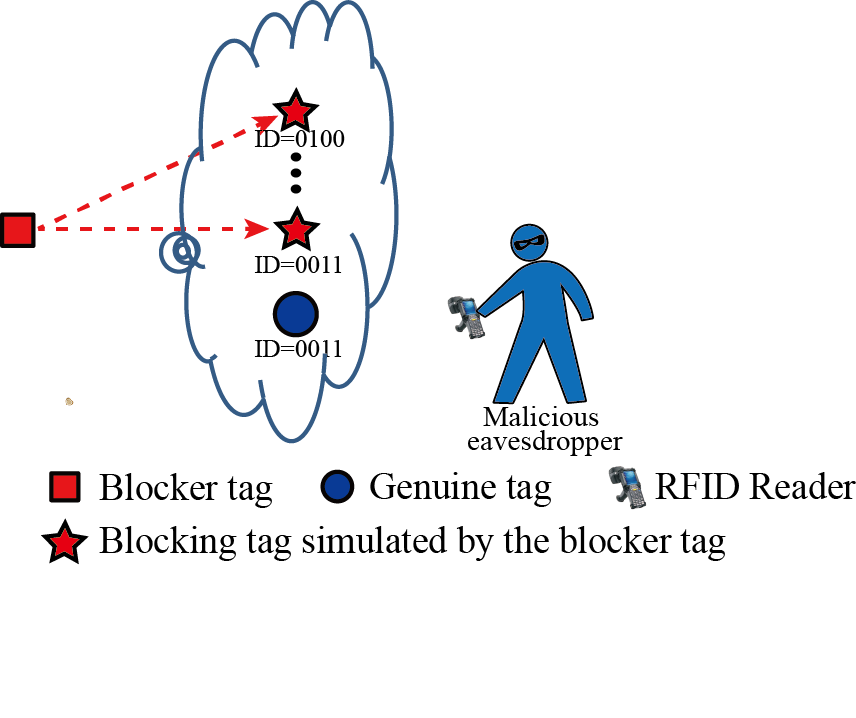 The genuine tag always collides with the blocking tag having the same ID
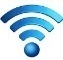 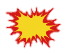 Problem Formulation
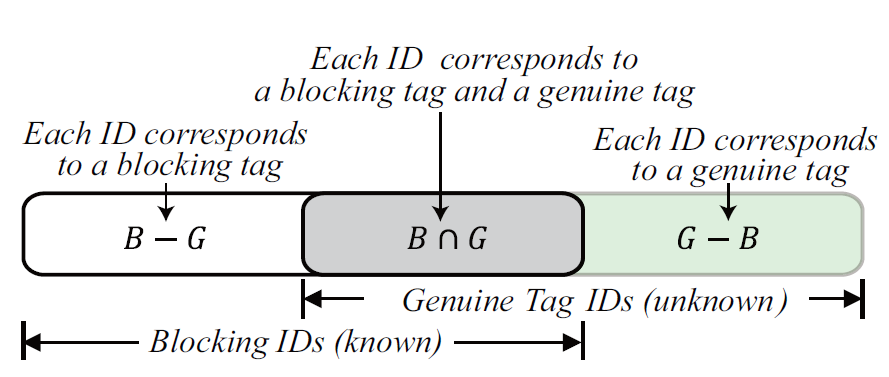 Problem Formulation
To the best of our knowledge, this paper is the first to investigate RFID estimation with the presence of a blocker tag. 
None of the existing estimation schemes considers the presence of a blocker tag. Furthermore, none of them can be easily adapted to solve this problem.
Problem Formulation
How about turning off the blocker tag and then using prior RFID estimation schemes to estimate the number of genuine tags? 
Turning off the blocker tag will give attackers a time window to breach privacy, especially for the scenarios in which RFID estimation schemes are being continuously performed for monitoring purposes.
REB Protocol
RFID Estimation scheme with Blocker tags
The communication protocol used by REB is the standard framed slotted Aloha protocol.
REB Protocol
REB Protocol
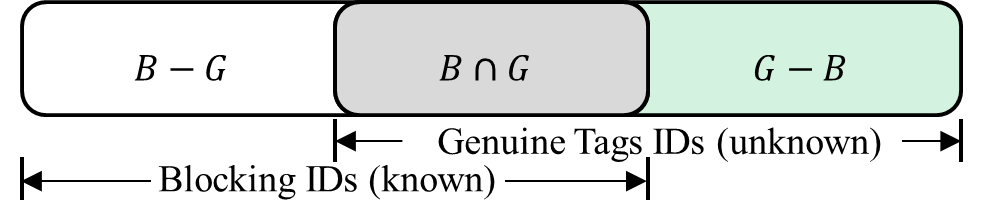 0 represents no tag responds
1 represents only one tag responds
2+ represents two or more tags simultaneously respond and create a collision
1
1
0
2+
1
0
2+
1
REB Protocol
Step2: As we know the blocking IDs, we can virtually execute the framed slotted Aloha protocol using the same frame size 𝑓 and random number 𝑅 for the blocking IDs; thus, we get another vector.
REB Protocol
Step2: As we know the blocking IDs, we can virtually execute the framed slotted Aloha protocol using the same frame size 𝑓 and random number 𝑅 for the blocking IDs; thus, we get another vector.
1
1
0
2+
0
0
1
0
0 represents no tag chooses this slot.
1 represents only one tag chooses this slot.
2+ represents two or more tags choose this common slot.
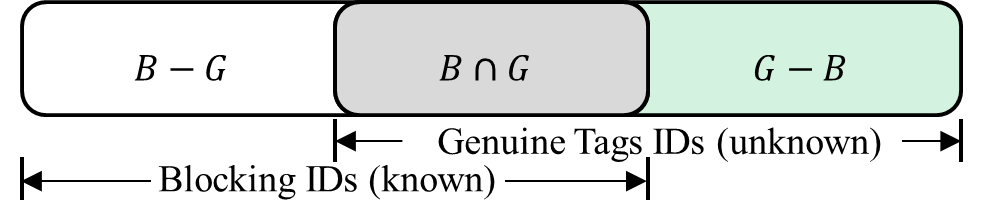 REB Protocol
1
1
0
2+
0
0
1
0
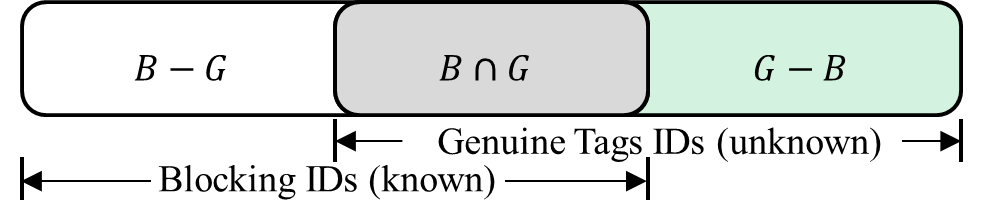 1
1
0
2+
1
0
2+
1
REB Protocol
REB Protocol
Practical Issue: The frame size should be set as no more than 512. To scale to a large tag population, the reader uses a persistence probability 𝑝∈(0, 1] to virtually extend the frame size 𝑓 to 𝑓/𝑝, but actually terminates the frame after the first 𝑓 slots. 
Fundamentally, each tag participates in the actual frame of 𝑓 slots with a probability 𝑝.
Theoretical Analysis
Theoretical Analysis
Theoretical Analysis
Theoretical Analysis
Theoretical Analysis
Theoretical Analysis
Theoretical Analysis
Theoretical Analysis
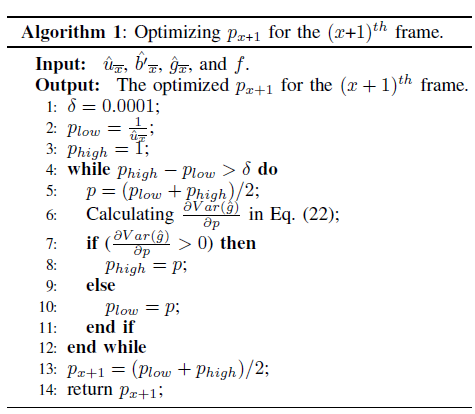 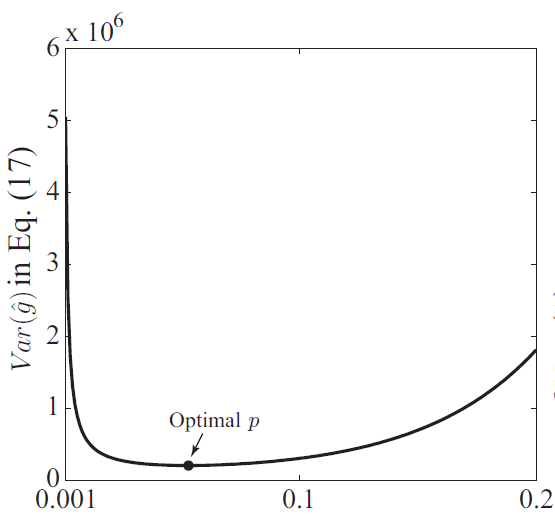 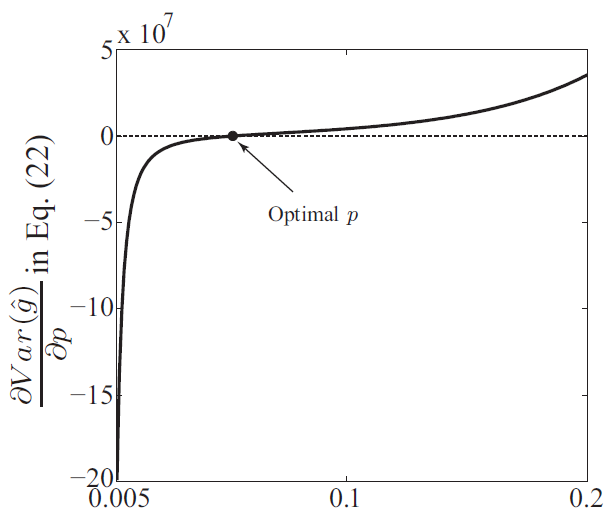 The first-order derivation
Binary search algorithm
Theoretical Analysis
The remaining execution time
Performance Evaluation
1. Verifying the Optimized 𝑓 and 𝑝.
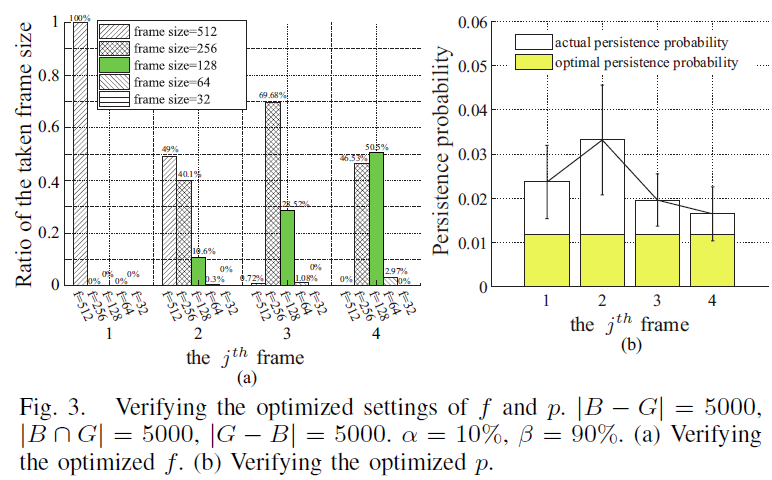 The values of 𝑓 and 𝑝 approach their overall optimal values after a few frames.
Performance Evaluation
2. Estimation Reliability.
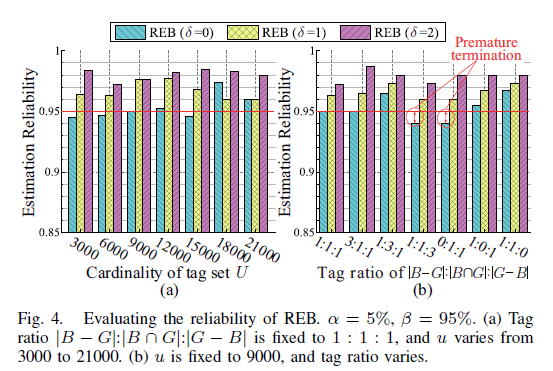 Varying Ratio of Tags
Varying System Scale
Performance Evaluation
3. Time Efficiency: Impact of |𝑈|
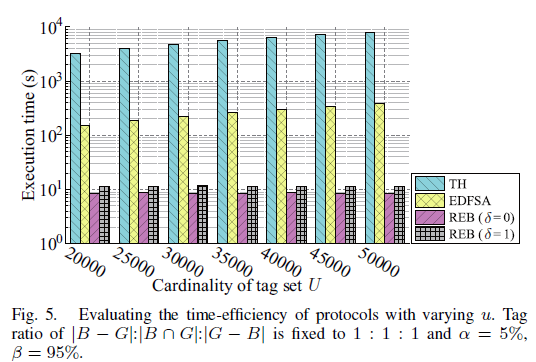 When |𝑈|=50000, our REB runs 33x faster than the fastest tag identification protocol.
Performance Evaluation
4. Time Efficiency: Impact of Tag Ratio
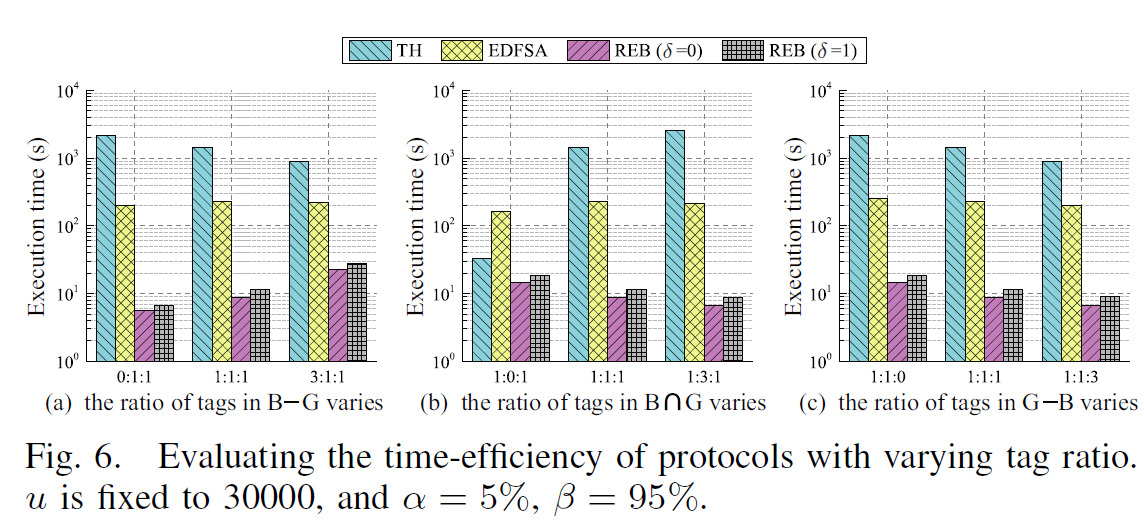 Our REB persistently runs tens of times faster than the existing protocols.
Conclusion
We take the first step to address the problem of RFID estimation with Blocker tags.  
The proposed REB protocol is compliant with the commodity EPC C1G2 standard, and does not require any modifications to off the-shelf RFID tags.
REB can guarantee any degree of estimation accuracy specified by the users.
Extensive simulation results reveal that REB is tens of times faster than the fastest identification protocol with the same accuracy requirement.
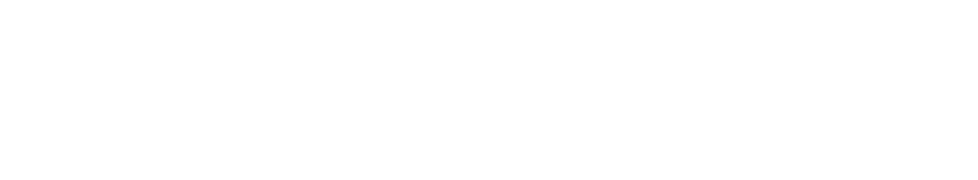 Thanks for your attention!

Q & A